RUMUNSKO
BULHARSKO
SRBSKO
MAKEDONIE
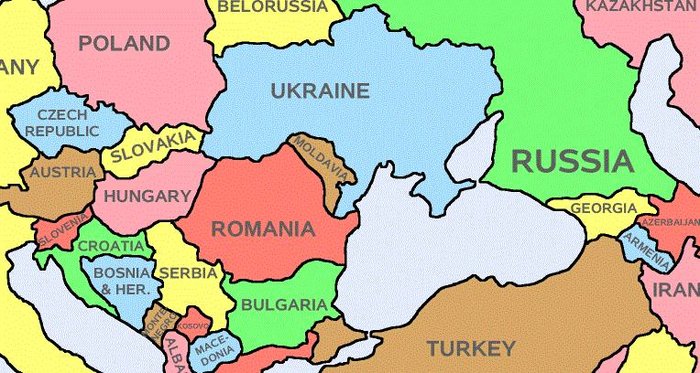 cikáni
RUMUNSKO
ZÁKLADNÍ ÚDAJE

Patřilo k východnímu bloku
Rozkládá se na Balkánském poloostrově a jihovýchodě Evropy 
Rozloha: 238 400 km² 
Je největší zemí v jihovýchodní Evropě, 3× větší než Česká republika a zabírá 5,4 % rozlohy Evropské unie. 
Počet obyvatel: 20 milionů
Hlavní město: Bukurešť
Úřední jazyk: rumunština, maďarština
Státní zřízení: parlamentní republika
Měna: rumunský leu
PŘÍRODNÍ PODMÍNKY

Převážně hornatá země s nížinami na krajích
Nejvyšší hora – Moldoveanu (2544 m n. m.)
Pohraniční oblasti jsou tvořeny nížinami
Celé Rumunsko leží v povodí Dunaje
HODSPODÁŘSTVÍ
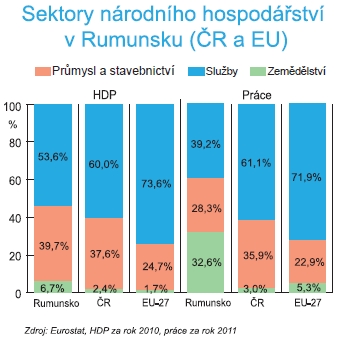 ZEMĚDĚLSTVÍ
Rumunsko je poměrně vhodné pro zemědělství
Sklizeň: pšenice, oves, ječmen, kukuřice, rýže, brambory, cukrová řepa, sója, slunečnice, vinná réva, káva, zelenina, ovoce, tabák, len
Chov dobytka: skot, ovce, kozy, prasata, drůbež, koně, buvoli
PRŮMYSL
Rumunsko bylo jednou z chudších zemí RVHP. 
Dodnes se řadí k méně rozvinutým zemím Evropy
Významná je pro rumunskou ekonomiku výroba aut značky Dacia, která je součástí francouzského koncernu Renault. 
Těžba: hnědé uhlí, černé uhlí, ropa, zemní plyn, zlato, železná ruda, mangan, olovo, bauxit, stříbro, kaolín
Vytrvalé auto za málo peněz
OBYVATELSTVO

Národnostní skupiny:
Rumuni 89,5 %
Maďaři 6,6 %
Romové 2,5 %
Ukrajinci 0,8 %
SHRNUTÍ
Zaostalá země východního bloku, vycucnutá diktátorským režimem, převážně zemědělská
Velké množství nerostlých surovin, které nejsou plně využity
BULHARSKO
ZÁKLADNÍ ÚDAJE
Rozloha: 111 000 km²
Počet obyvatel: 7,4 milionu 
Hlavní město: Sofia
Státní zřízení: parlamentní republika
Měna: bulharská leva
Úřední jazyk: bulharština
PŘÍRODNÍ PODMÍNKY
Velká část povrchu Bulharska je hornatá
Jižně od hlavního města vystupuje masiv Vitoša měřící 2290 m n. m. 
Nejvyšší hora: Musala (2925 m n. m.)
HOSPODÁŘSTVÍ
Průmyslově-zemědělský stát
Hlavní průmyslová odvětví jsou hutnictví, strojírenství, chemie, textilní průmysl a potravinářství. 
Těží se hnědé uhlí a barevné kovy. 
Nejdůležitější průmyslové centrum je Sofie.
Pěstuje se pšenice, ječmen, kukuřice, slunečnice, brambory, cukrová řepa, zelenina, broskve, vinná réva, rajčata, melouny a tabák. 
Chovají se ovce, prasata, skot, buvoli, koně, osli, kozy a drůbež. Produkce vlny, medu a rybích výrobků.
SRBSKO
ZÁKLADNÍ ÚDAJE
Hlavní město: Bělehrad
Rozloha: 77 500 km2
Počet obyvatel: 9,9 milionu
Úřední jazyk: srbština
Státní zřízení: republika
Měna: srbský dinár
Většina obyvatel vyznává pravoslaví
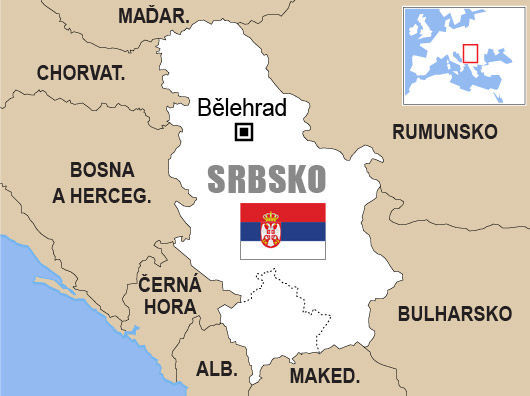 PŘÍRODNÍ PODMÍNKY
Nejvyšší bod: Daravica (2 656 m n. m.)
Podnebí je zde mírné, na jihu subtropické
Vnitrozemský stát
HOSPODÁŘSTVÍ
Sklizeň: pšenice, ječmen, kukuřice, cukrová řepa, sója, zelenina, ovoce, tabák
Chov dobytka: skot, ovce, koně, prasata, drůbež
Těžba: hnědé uhlí, černé uhlí, ropa, zemní plyn, železná ruda, bauxit, olovo, chróm, baryl, antimon
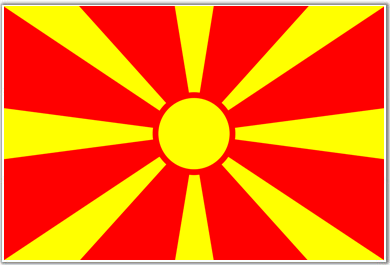 MAKEDONIE
ZÁKLADNÍ ÚDAJE
Hlavní město: Skopje
Rozloha: 25 700 km²
Počet obyvatel: 2 miliony
Úřední jazyk: makedonština
Státní zřízení: republika
Měna: makedonský denár
PŘÍRODNÍ PODMÍNKY
Makedonie disponuje převážně hornatým povrchem
Nejvyšší hory se jmenují Šar planina 
    (2 760 m n. m.).
Nejznámější jezero: Ohridské jezero (350 km2)
Největší řeka: Vardar (388 km)
HOSPODÁŘSTVÍ
Sklizeň: pšenice, ječmen, brambory, slunečnice, vinná réva, ovoce, tabák, bavlna
chov dobytka: skot, ovce, prasata
těžba: železná ruda, lignit
Vývoz: potraviny, tabák, železo a ocel